CHÀO MỪNG CÁC EM ĐẾN VỚI BÀI HỌC!
KHỞI ĐỘNG
Hãy tiến hành lập kế hoạch kinh doanh của nhóm, đặc biệt lựa chọn hình thức khuyến mãi phù hợp để tăng lãi của nhóm.
NHIỆM VỤ
Lập kế hoạch kinh doanh cho nhóm sao cho kinh doanh 10 mặt hàng không vượt quá 200.000 đồng giả định.
Xác định các hình thức khuyến mãi và cách thức quảng cáo, thông tin về sản phẩm.
Lựa chọn 10 sản phẩm sao cho tổng giá trị của 10 sản phẩm đó không vượt quá 200 000 đồng giả định.
Lựa chọn hình thức kinh doanh, thảo luận các chiến lược kinh doanh.
Cả nhóm trao đổi góp ý về dự kiến cách làm, phân công nhiệm vụ cho từng thành viên.
LẬP KẾ HOẠCH 
KINH DOANH
XÁC ĐỊNH 
CHIẾN LƯỢC 
KINH DOANH
Xác định hình thức giảm giá.
Đưa ra thêm những hình thức khuyến mãi khác (nếu có).
Xác định cách thực hiện quảng cáo, thông tin về sản phẩm và hình thức khuyến mãi.
CHỦ ĐỀ 9
KẾ HOẠCH KINH DOANH CỦA EM
NỘI DUNG BÀI HỌC
Tìm hiểu về kế hoạch kinh doanh
Thực hành lập kế hoạch kinh doanh
Tham vấn để hoàn thiện kế hoạch kinh doanh
01
02
03
01
Tìm hiểu về kế hoạch kinh doanh
Thảo luận nhóm
Các em hãy trao đổi các bước lập kế hoạch kinh doanh.
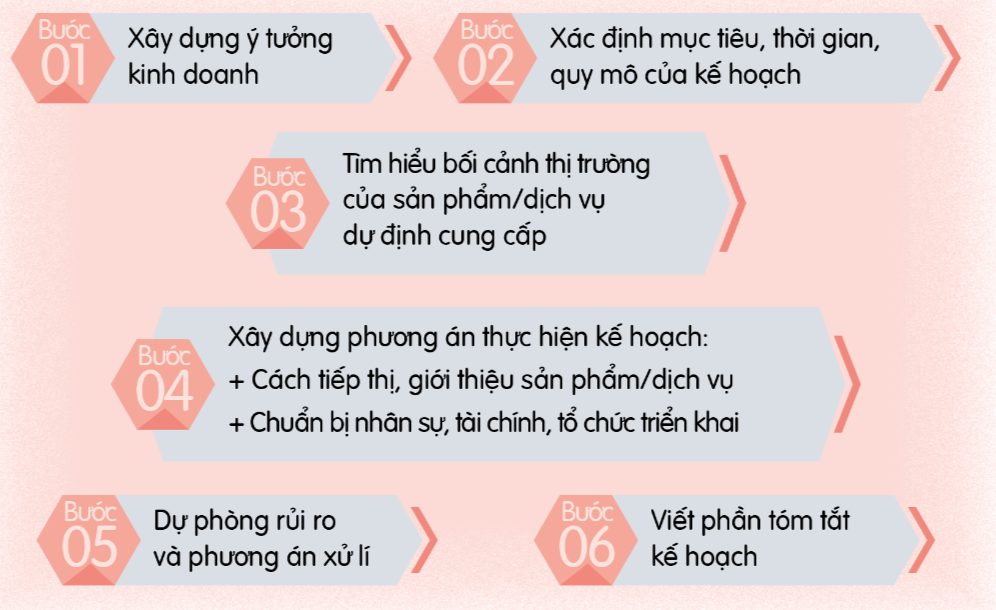 Câu hỏi
Trong 6 bước đã tìm hiểu, em thấy những bước nào khó nhất/dễ nhất? Vì sao?
Cần lưu ý trong mỗi bước?
Đọc kĩ ví dụ học tập sau:
KẾ HOẠCH KINH DOANH CỦA LỘC VÀ NHÓM BẠN
Tên kế hoạch:
GÓC HỌC TẬP XANH
1. Mục tiêu
Kinh doanh cây cảnh mini để bàn học, hưởng ứng ngày Môi trường Thế giới 5 – 6.
2. Thời gian thực hiện
Trong một tháng.
3. Quy mô thực hiện
Cung cấp sản phẩm tới các bạn trong lớp, trong trường.
4. Bối cảnh thị trường
Trong lớp, trong trường, nhiều bạn có nhu cầu trang trí bàn học bằng cây xanh. Đặc biệt, nhà trường đang phát động phong trào hưởng ứng ngày Môi trường Thế giới nhưng chưa có dịch vụ nào.
5. Cách tiếp thị, giới thiệu sản phẩm
- Chia sẻ thông tin về sản phẩm trực tiếp trong nhóm học sinh.
- Đăng bài giới thiệu sản phẩm trên mạng xã hội.
- Khuyến mại sản phẩm: Giảm giá khi mua từ chậu cây thứ hai.
6. Chuẩn bị
- Phân công nhiệm vụ cụ thể cho từng thành viên trong nhóm.
- Kinh phí dự kiến: Vốn ban đầu 500.000 đồng.
7. Tổ chức triển khai kế hoạch
- Liên hệ mua cây, chậu sứ.
- Làm thử, trang trí 5 – 7 chậu cây để giới thiệu cho các bạn trong lớp.
- Tăng dần số lượng nếu sản phẩm bán thử được quan tâm.
8. Dự phòng rủi ro
- Một số cây cảnh có thể chết nếu không biết chăm sóc đúng cách.
- Cách khắc phục: Chọn những loại cây dễ trồng, có sức sống cao; tìm hiểu cách chăm sóc các loại cây cảnh và viết hướng dẫn gửi đến người mua.
THẢO LUẬN NHÓM
Kế hoạch đã thể hiện rõ 6 bước của quá trình xây dựng kế hoạch kinh doanh chưa?
Những ưu điểm, hạn chế của kế hoạch đó?
Nếu cần làm lại kế hoạch này, em muốn điều chỉnh điểm nào? Vì sao?
Lập kế hoạch kinh doanh là một trong những khâu đầu tiên cần phải thực hiện trong quá trình khởi nghiệp kinh doanh.
Lập được kế hoạch tốt sẽ giúp người kinh doanh có định hướng rõ ràng, đúng đắn trong quá trình kinh doanh, tiết kiệm thời gian và tiền của.
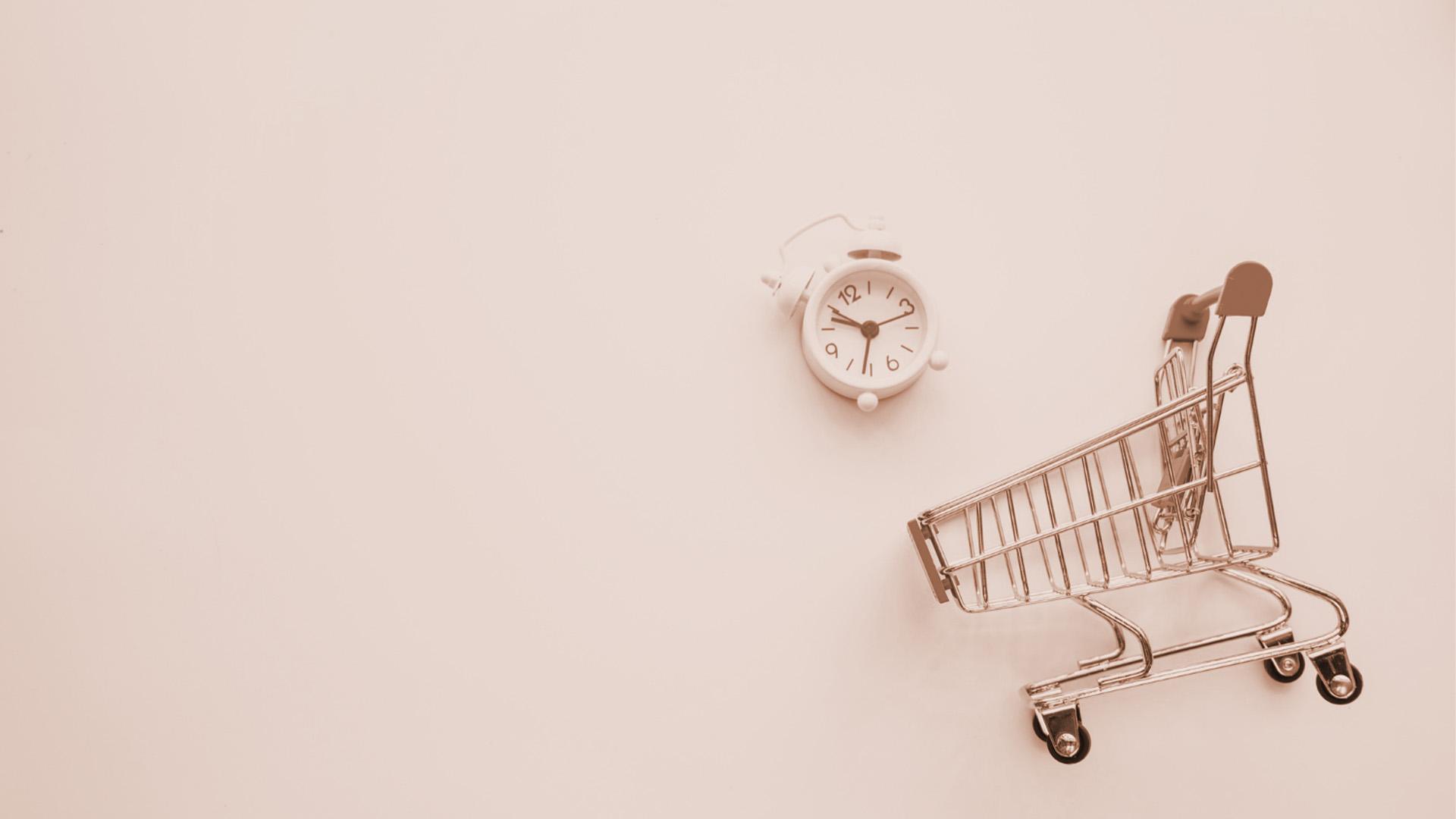 02
Thực hành lập kế hoạch kinh doanh
Chia sẻ về ý tưởng kinh doanh và dự định thực hiện
Khuyến khích đề xuất những ý tưởng độc đáo, sáng tạo, chưa có nhiều người triển khai.
Gợi ý một số ý tưởng kinh doanh nhỏ, phù hợp với lứa tuổi trung học cơ sở.
Một số ý tưởng kinh doanh
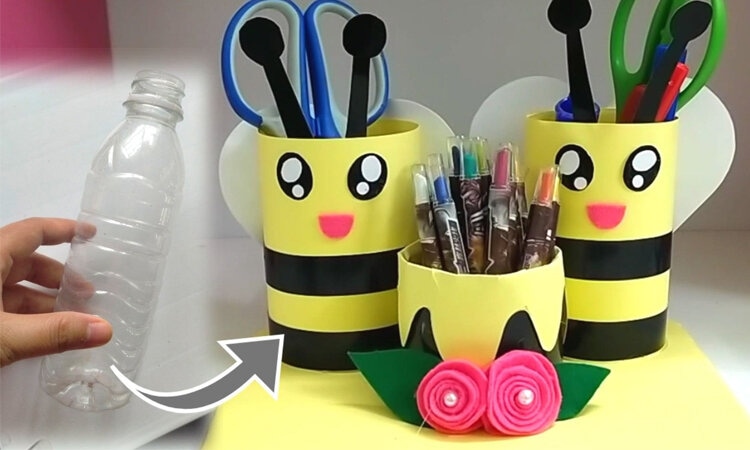 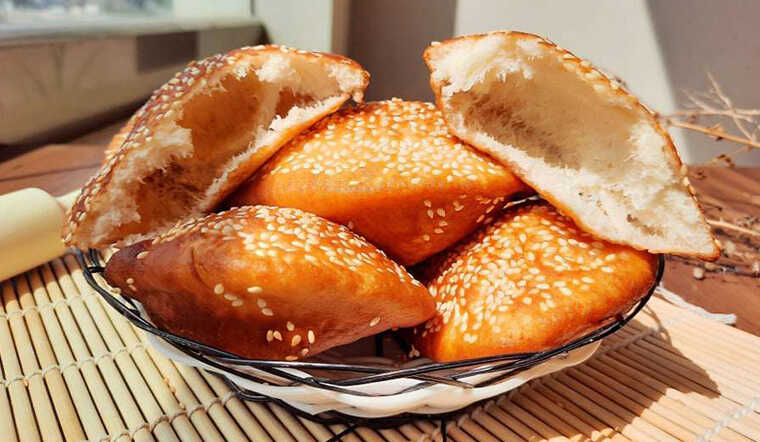 Thu gom vỏ chai, lọ, đồ hộp,... để tái chế và trang trí thành vật dụng
Nấu và bán một số món ăn ngon
Một số ý tưởng kinh doanh
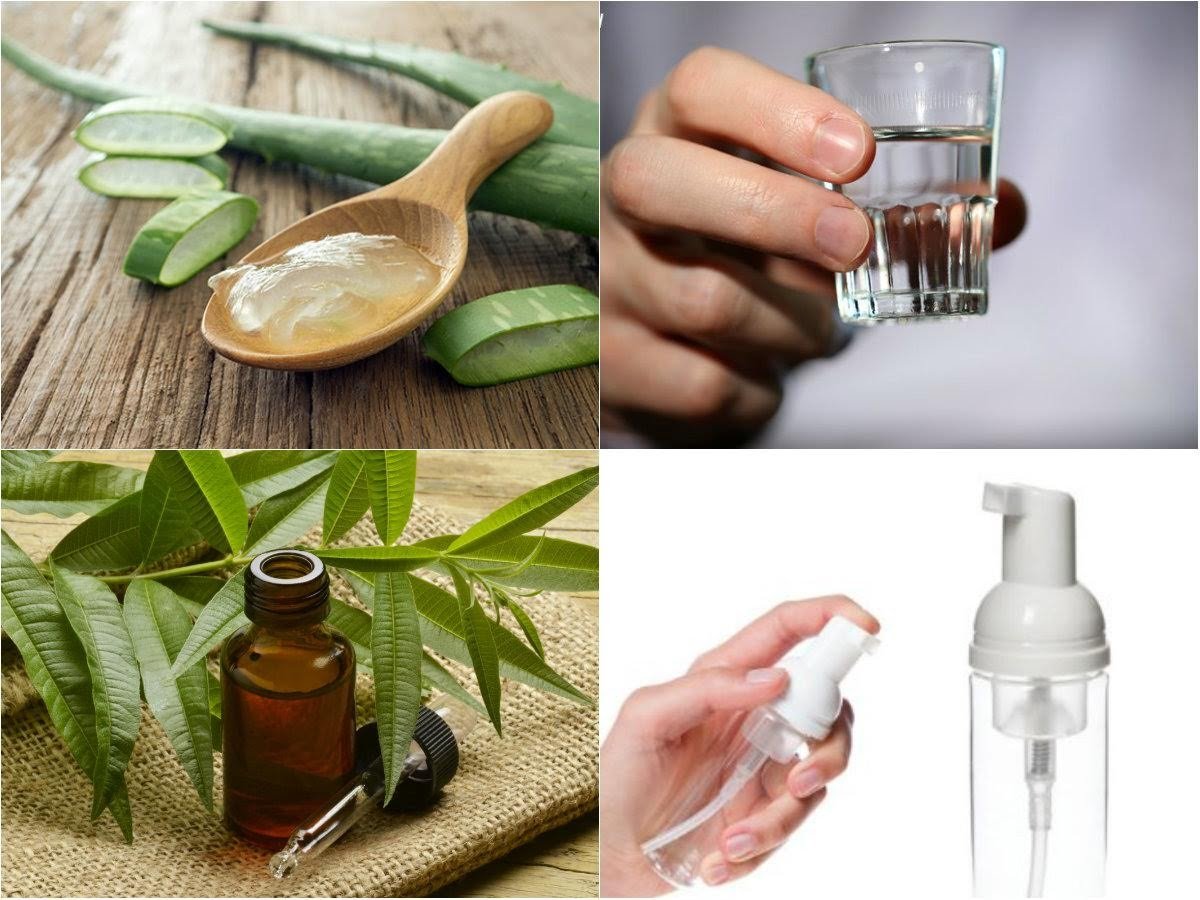 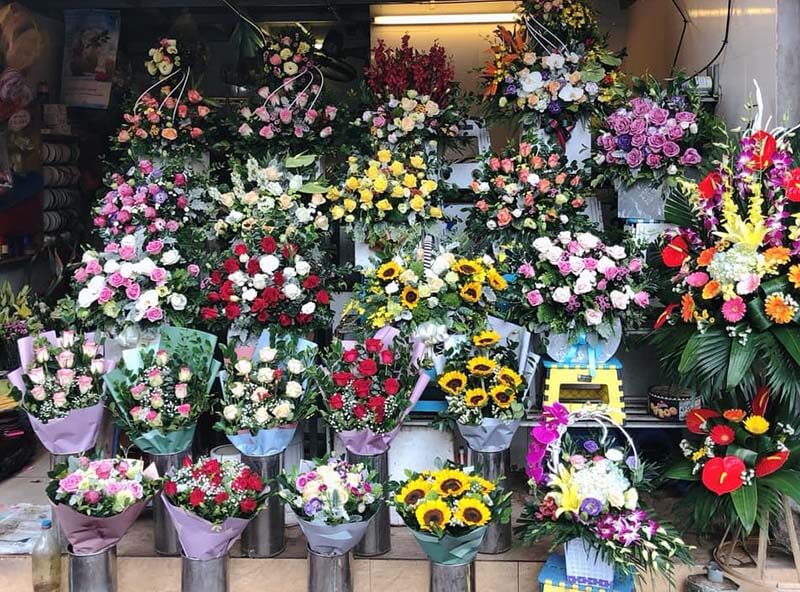 Mua bán hoa tươi cho các bạn và thầy cô trong một số ngày lễ
Pha chế nước sát khuẩn tay từ thảo dược có sẵn
Một số ý tưởng kinh doanh
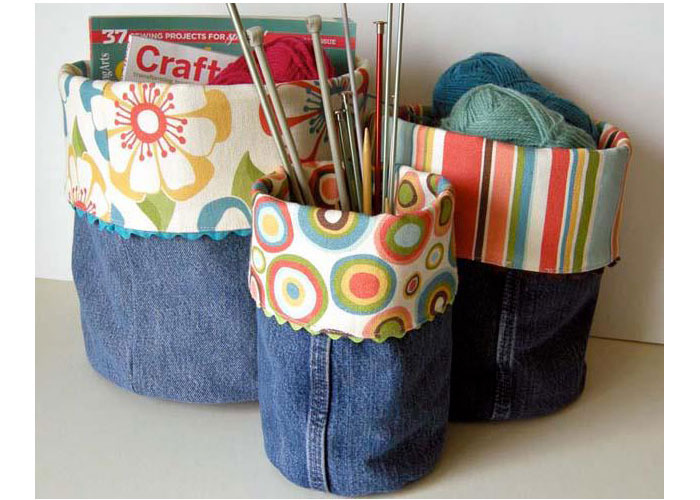 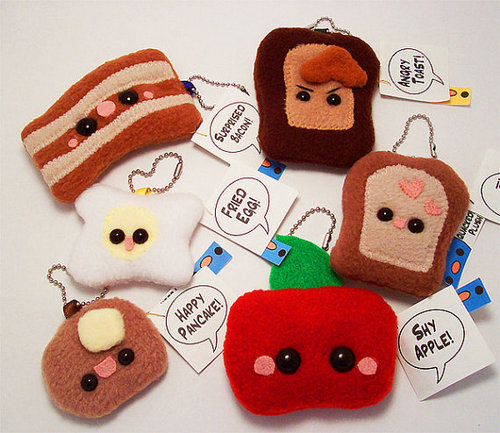 Tái chế quần áo cũ thành vật dụng hữu ích hằng ngày
Làm móc khóa handmade
Thực hành lập kế hoạch kinh doanh theo các bước đã tìm hiểu.
LÀM VIỆC NHÓM
Chọn một trong hai kế hoạch của hai người.
Viết tóm tắt kế hoạch kinh doanh lên giấy A4 hoặc A3 (nếu có) theo mẫu gợi ý SGK tr.87, 88
Thực hành việc lập kế hoạch kinh doanh giúp chúng ta hiểu rõ những khó khăn, thách thức của công việc kinh doanh, khởi nghiệp. Từ đó chuẩn bị cho bản thân trên con đường nghề nghiệp sau này.
03
Tham vấn để hoàn thiện kế hoạch kinh doanh
NHIỆM VỤ
Trình bày lại kế hoạch kinh doanh đã lập và xin ý kiến của gia đình, người thân, đặc biệt là những người từng có kinh nghiệm về khởi nghiệp, kinh doanh.
NỘI DUNG XIN Ý KIẾN THAM VẤN
Kế hoạch đã lập có khả thi trong thực tiễn không?
Kế hoạch có phù hợp với cá nhân người thực hiện không?
Các nội dung trong kế hoạch đã đầy đủ chưa?
Kế hoạch có cần bổ sung, điều chỉnh gì để phù hợp hơn không?
LÀM VIỆC CÁ NHÂN
Ghi chép lại các ý kiến tham vấn để điều chỉnh kế hoạch kinh doanh (nếu cần thiết).
Chỉnh sửa, hoàn thiện kế hoạch kinh doanh sau khi tham vấn.
KẾT LUẬN
Để có một kế hoạch kinh doanh hoàn thiện, ý kiến góp ý, nhận xét của những người xung quanh – đặc biệt là những người có kinh nghiệm kinh doanh – là rất quan trọng. 
Ý kiến tham vấn giúp chúng ta có cơ hội nhìn nhận lại kế hoạch mình đã lập một cách khách quan và toàn diện hơn.
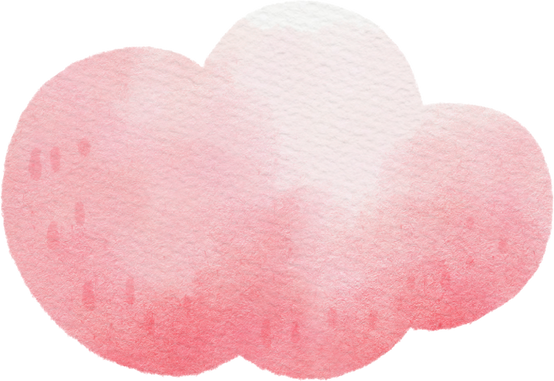 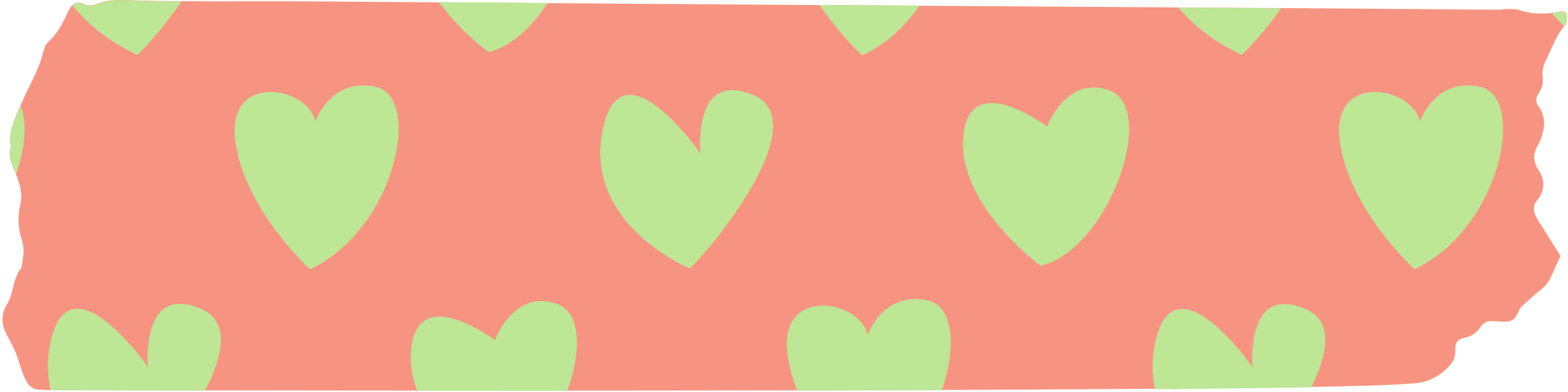 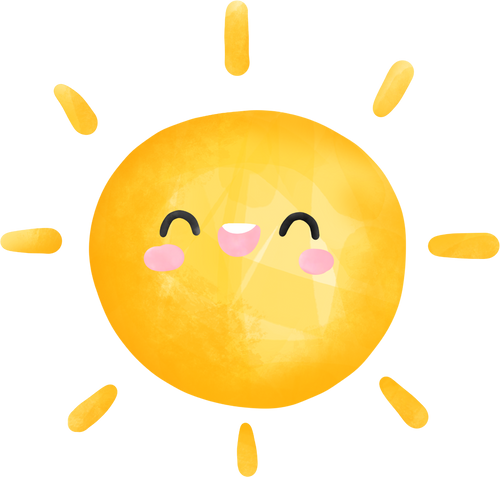 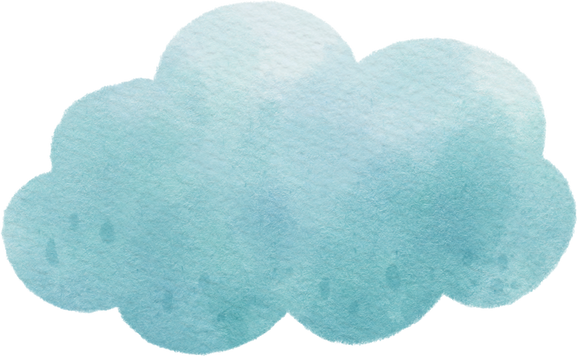 TƯỚI HOA TRONG CHẬU
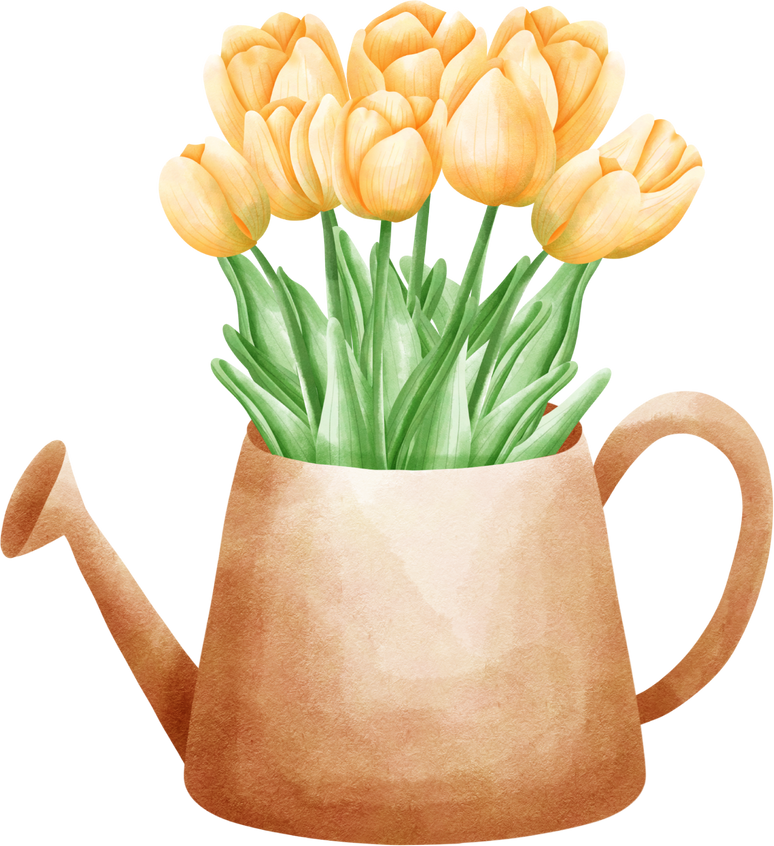 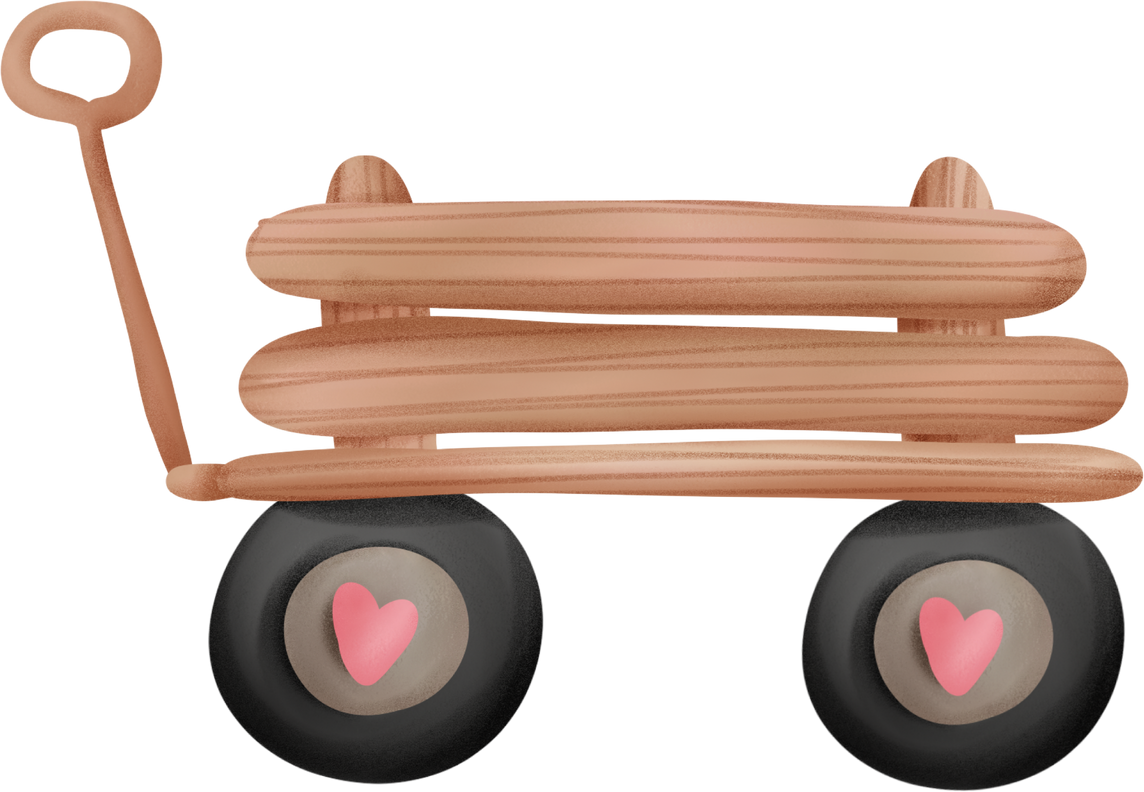 TRÒ CHƠI
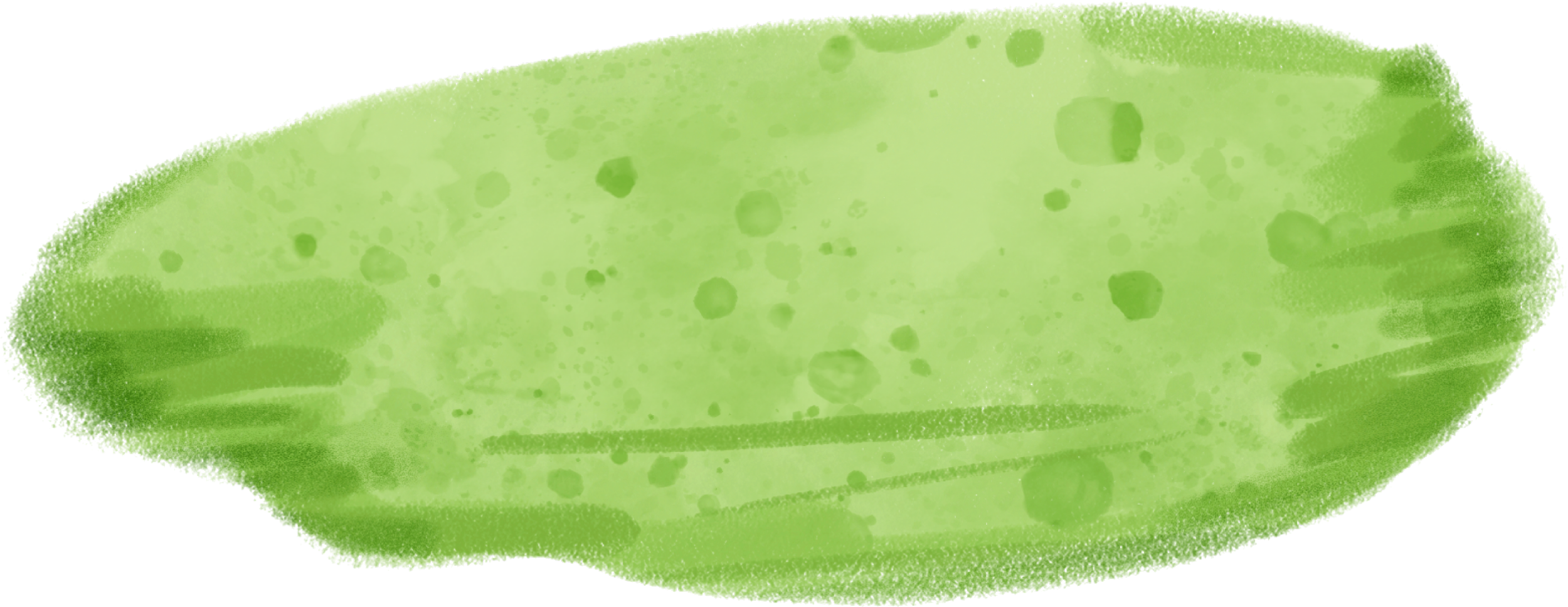 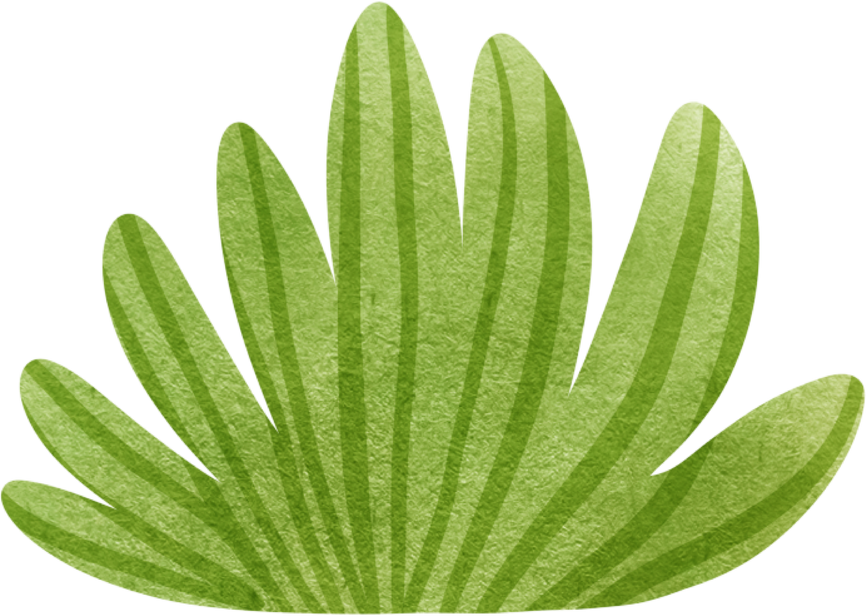 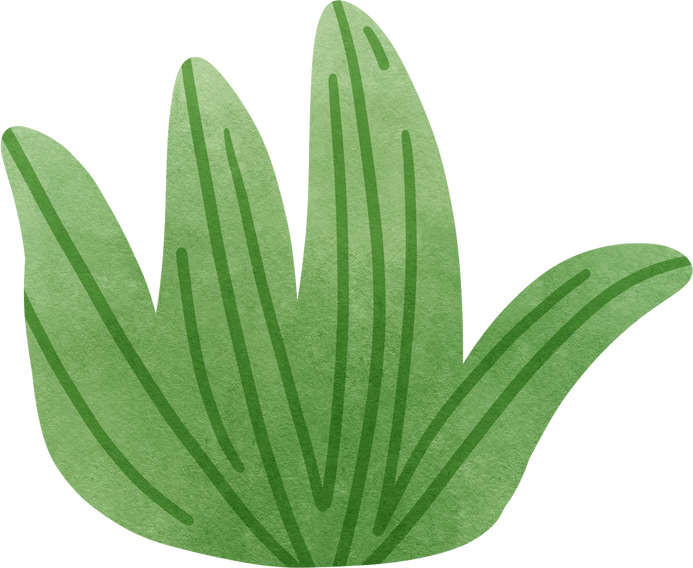 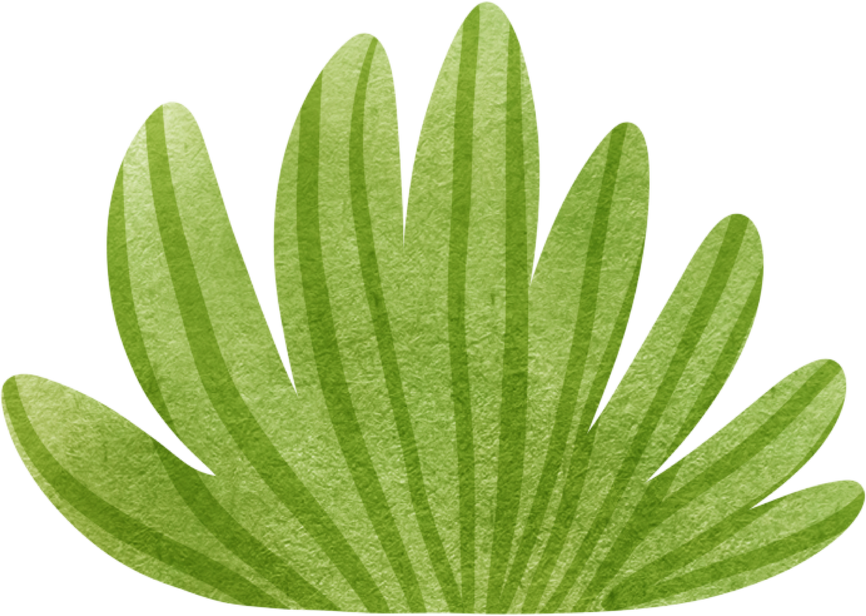 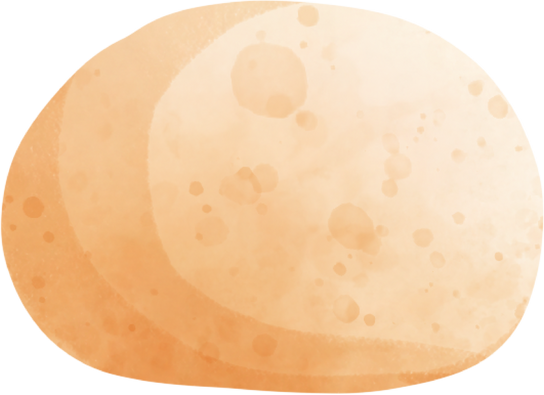 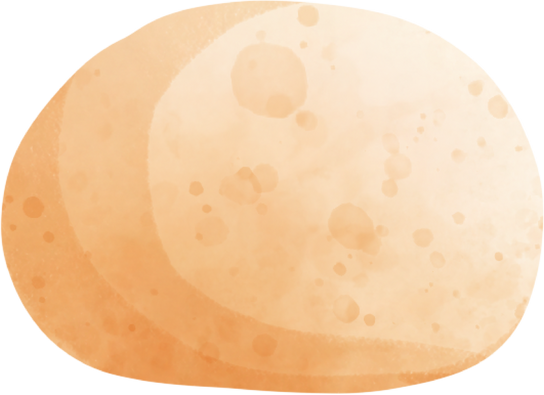 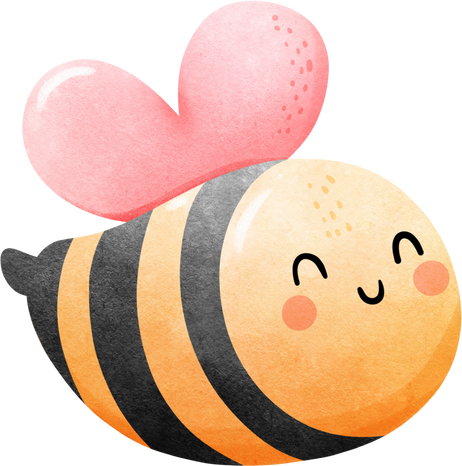 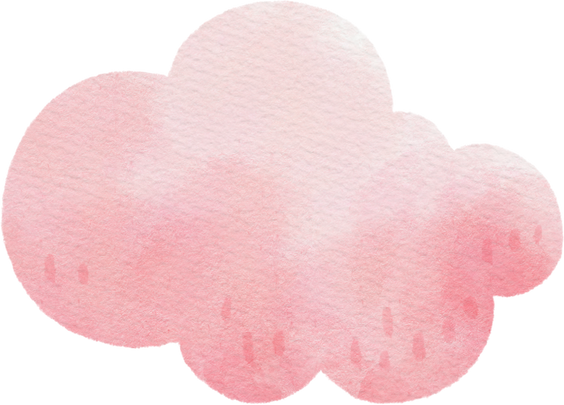 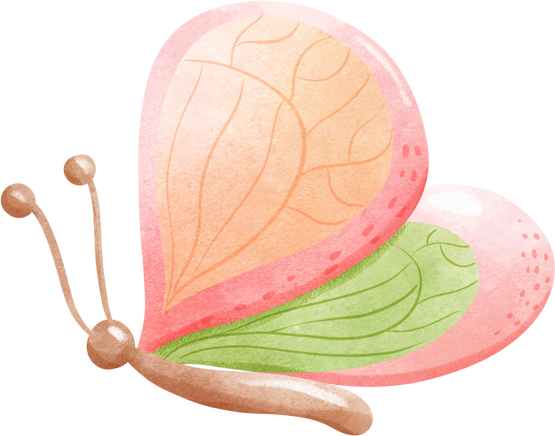 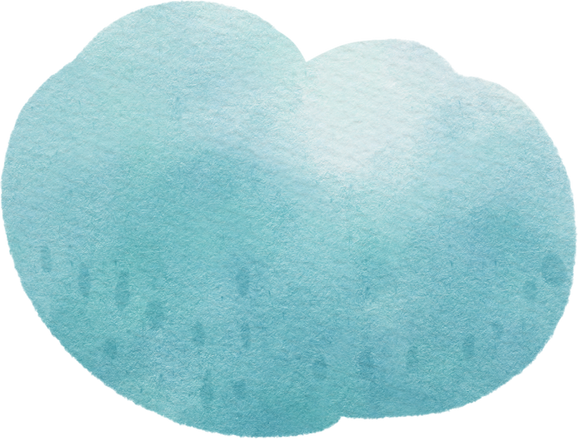 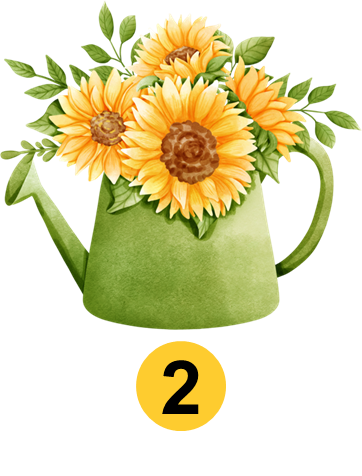 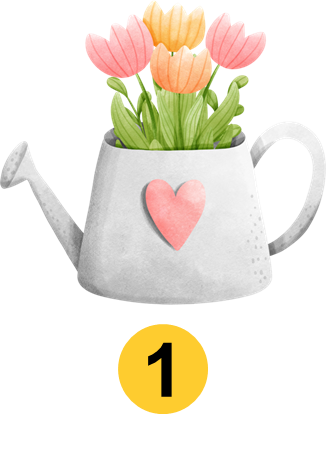 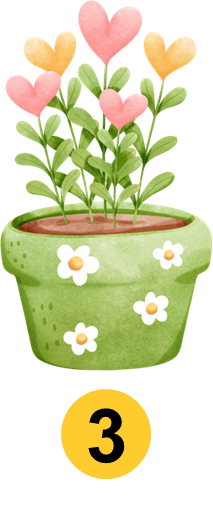 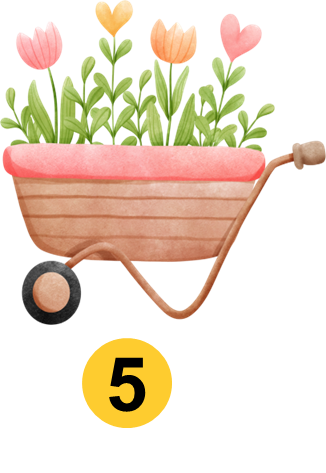 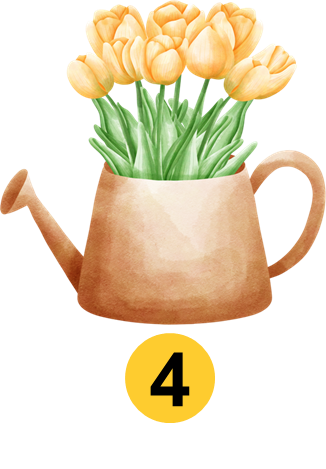 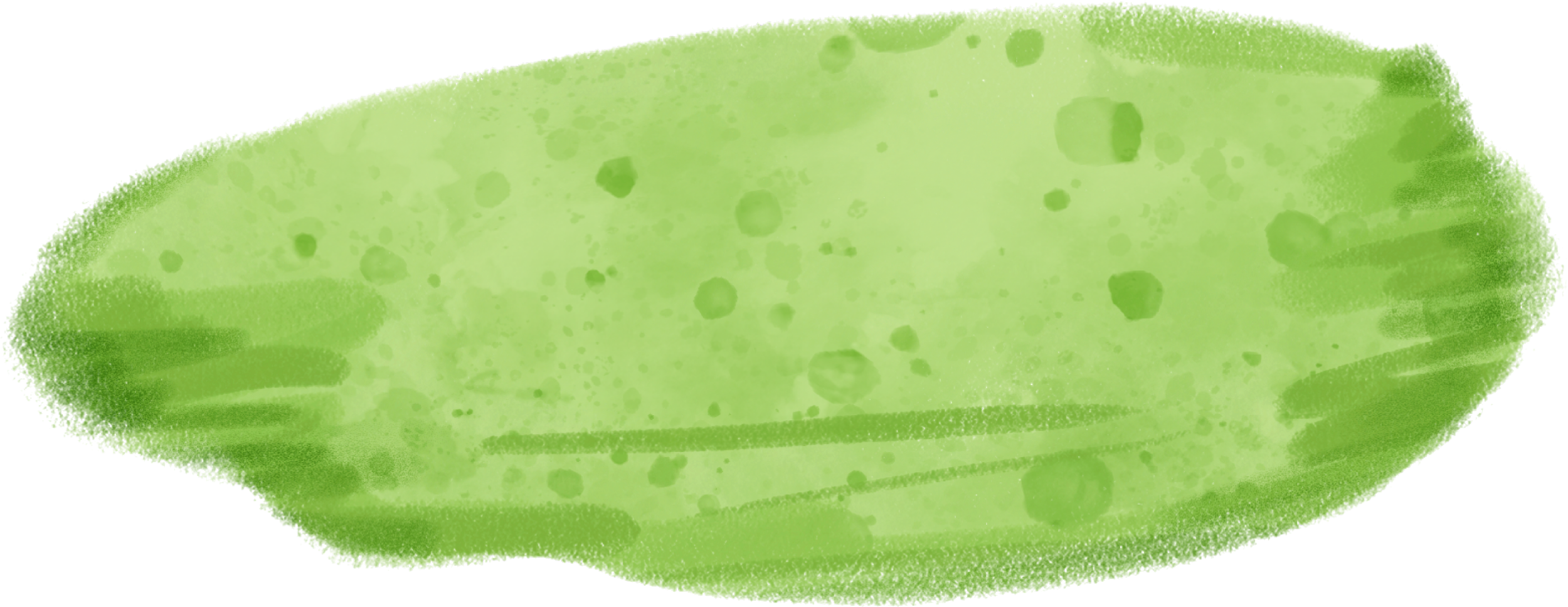 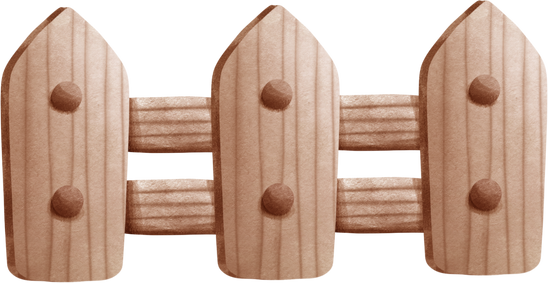 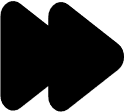 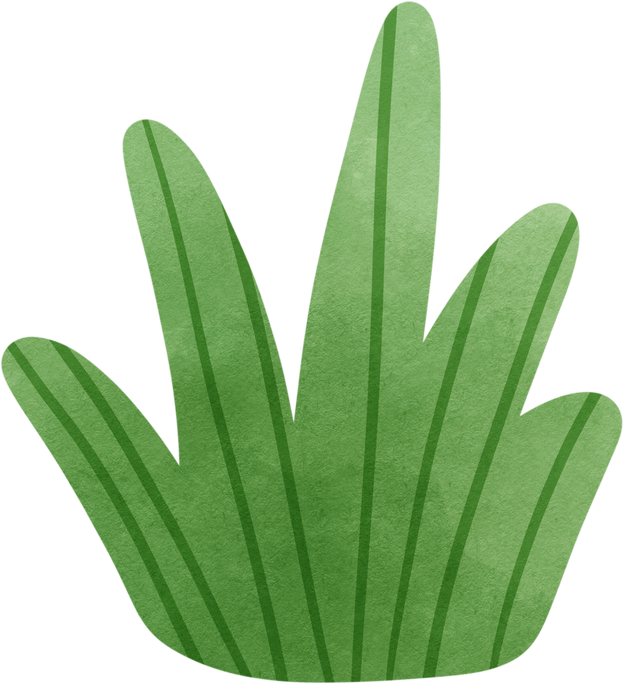 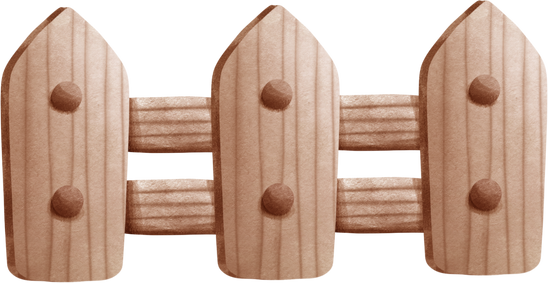 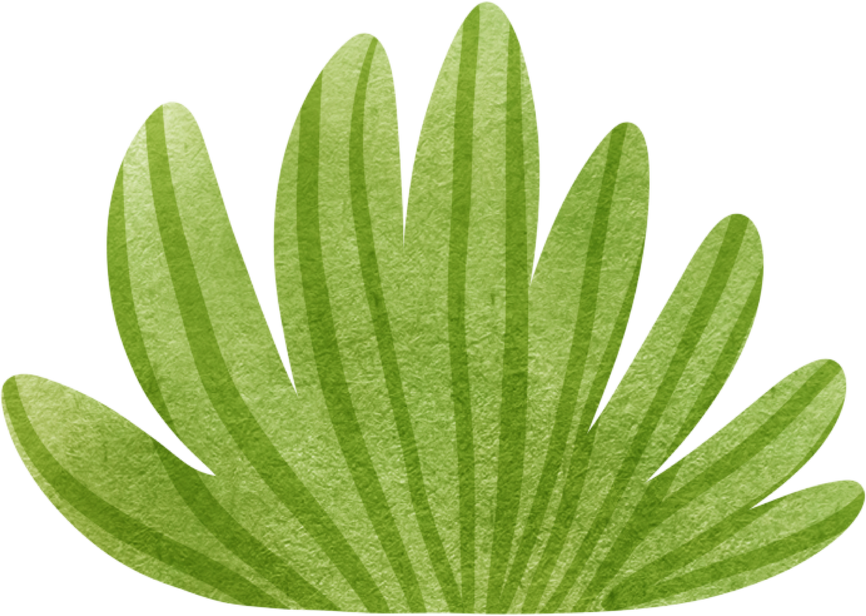 Câu 1. Lập kế hoạch kinh doanh gồm có mấy bước cơ bản?
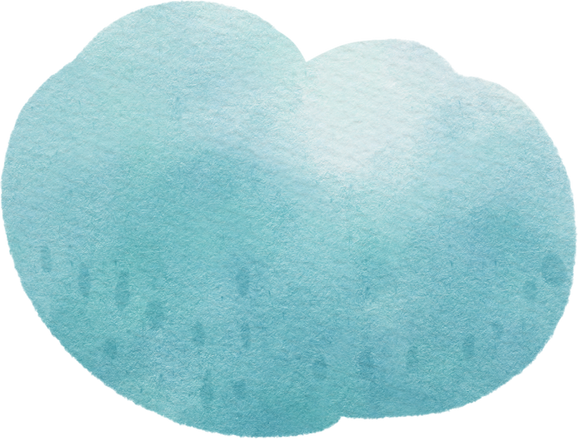 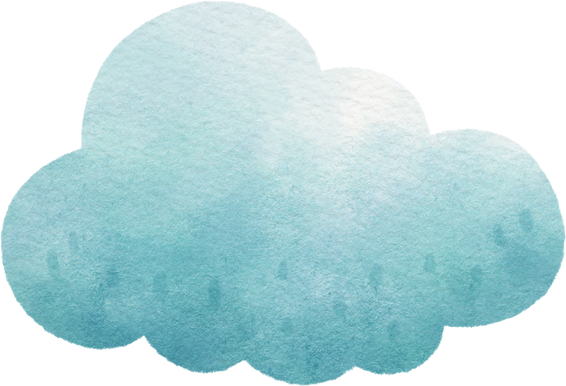 A. 6 bước.
C. 7 bước.
A. 6 bước.
B. 5 bước.
D. 2 bước.
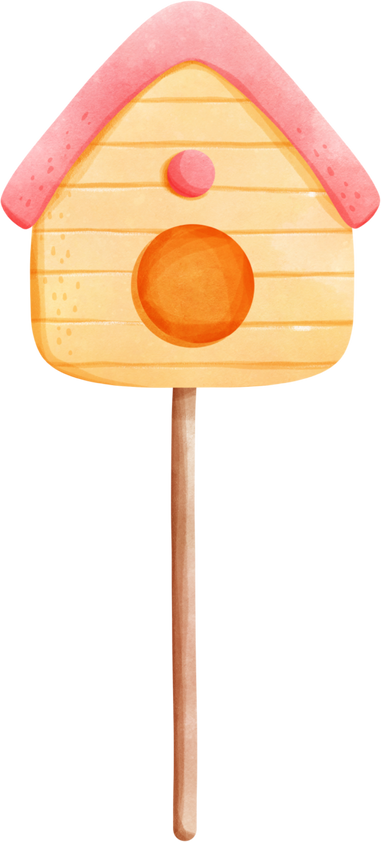 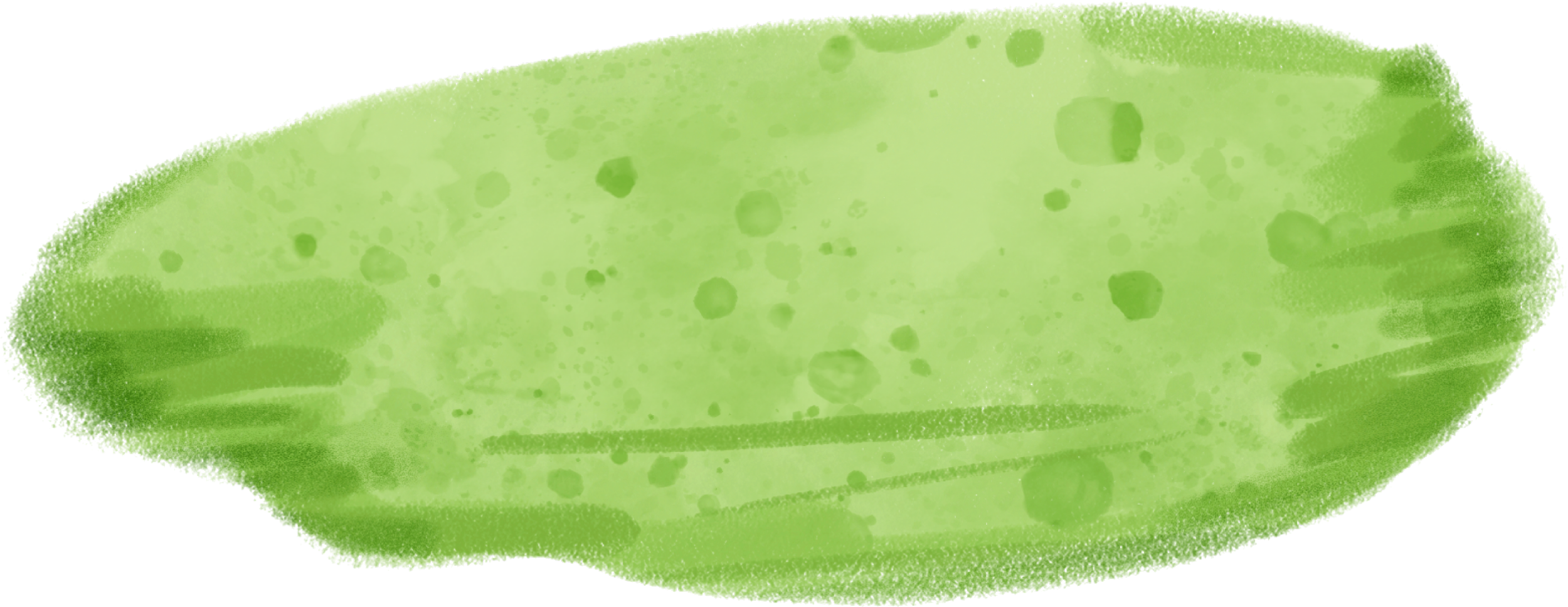 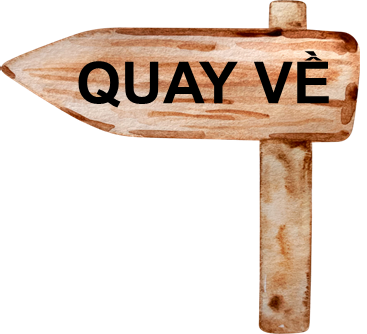 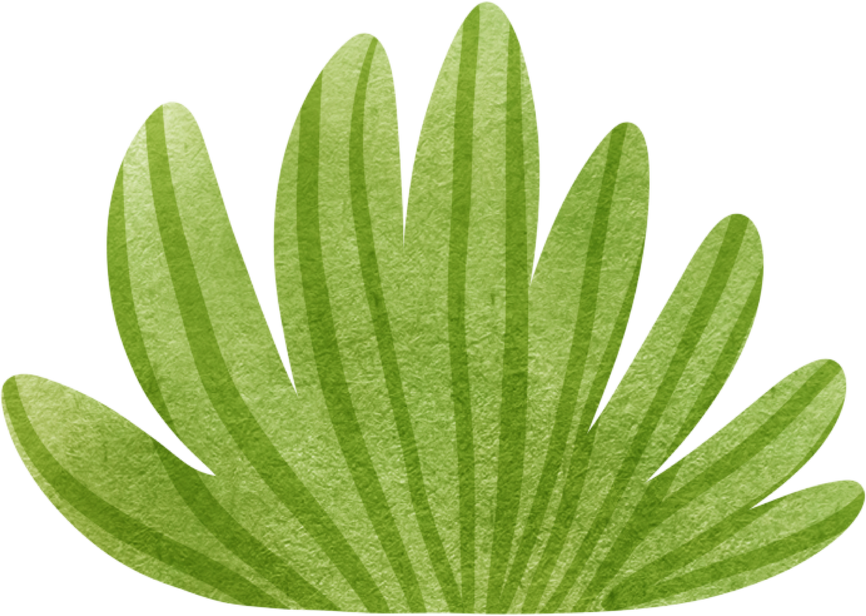 Câu 2. Điền từ còn thiếu vào chỗ trống: Lập kế hoạch kinh doanh là một trong những ... cần phải thực hiện trong quá trình khởi nghiệp kinh doanh.
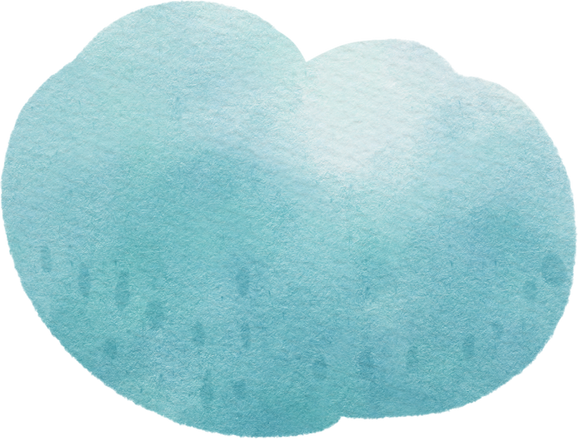 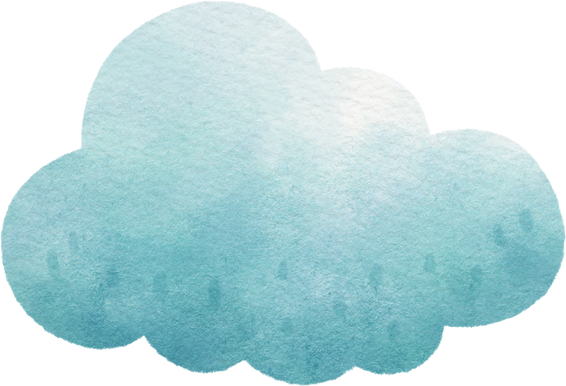 A. khâu cuối cùng.
C. khâu đầu tiên.
C. khâu đầu tiên.
B. khâu thứ hai.
D. khâu thứ ba.
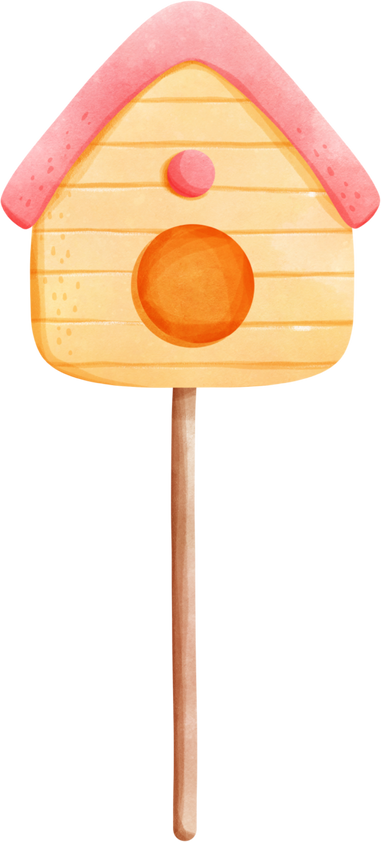 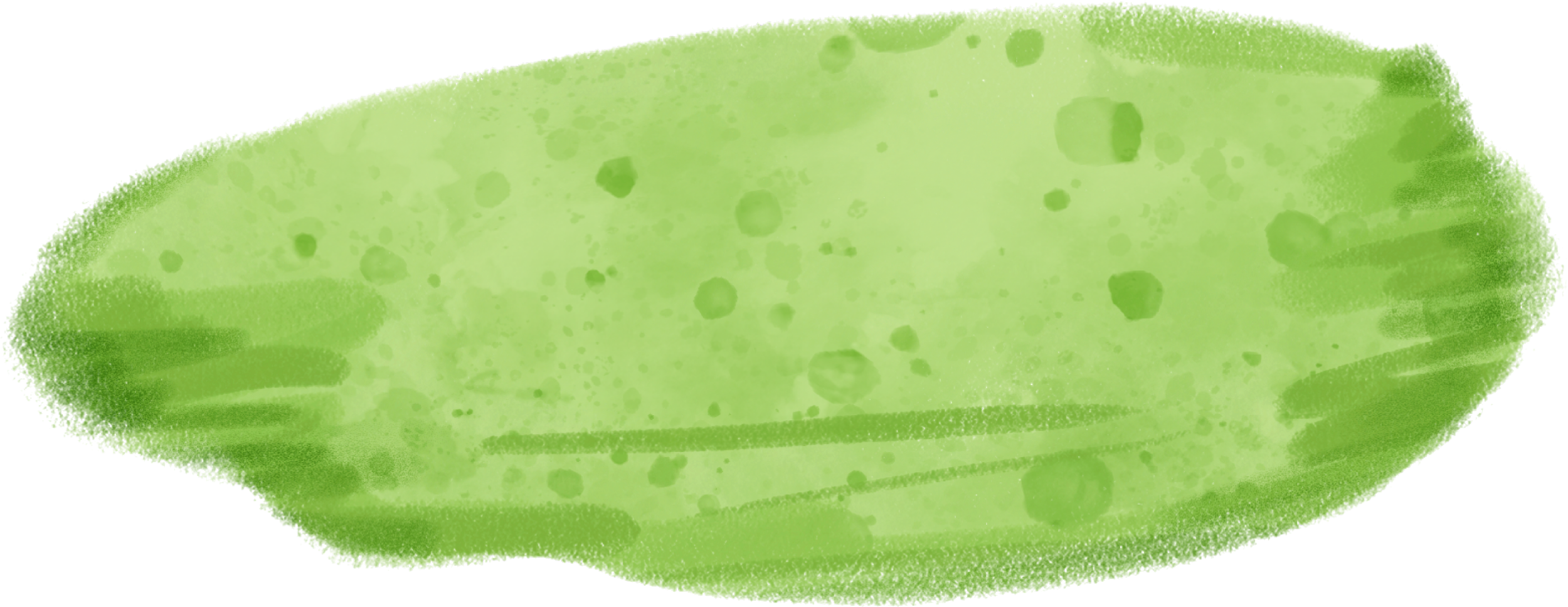 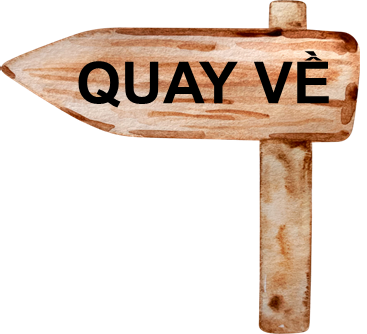 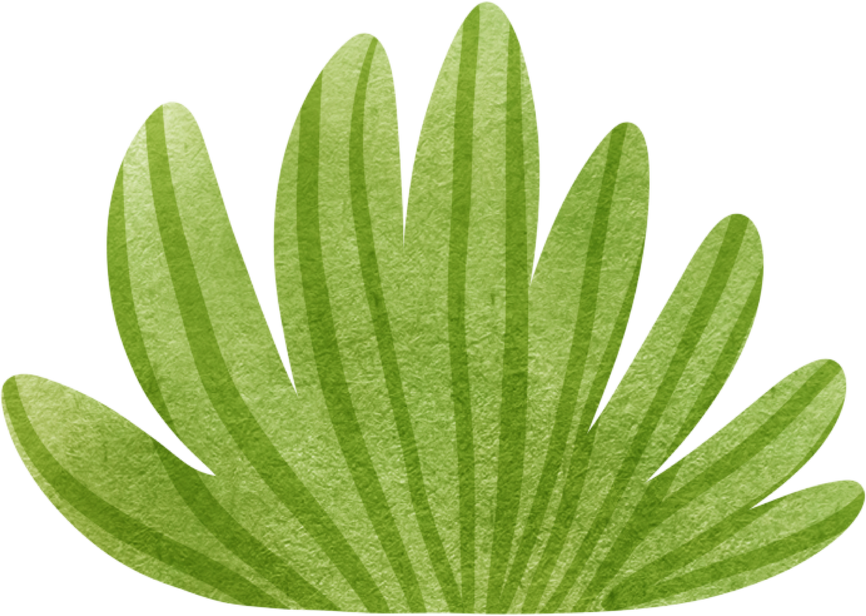 Câu 3. Ý nào sau đây không phải là lợi ích của việc lập kế hoạch kinh doanh?
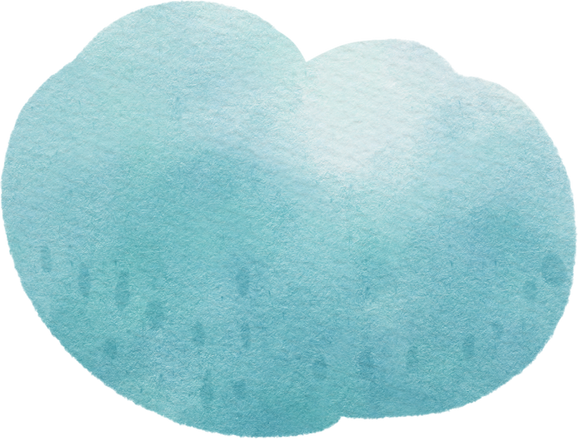 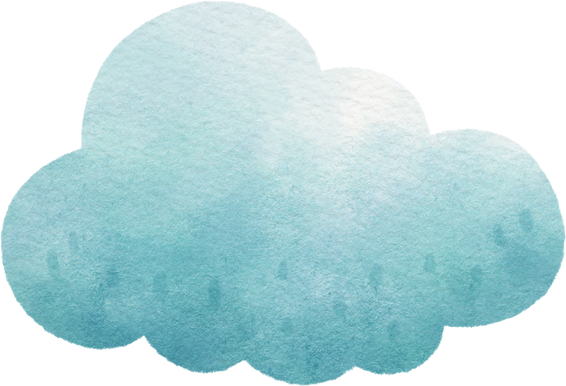 A. giúp người kinh doanh tiết kiệm thời gian.
C. giúp người kinh doanh tiết kiệm tiền của.
B. giúp người kinh doanh có định hướng rõ ràng.
D. giúp người kinh doanh bị áp lực.
D. giúp người kinh doanh bị áp lực.
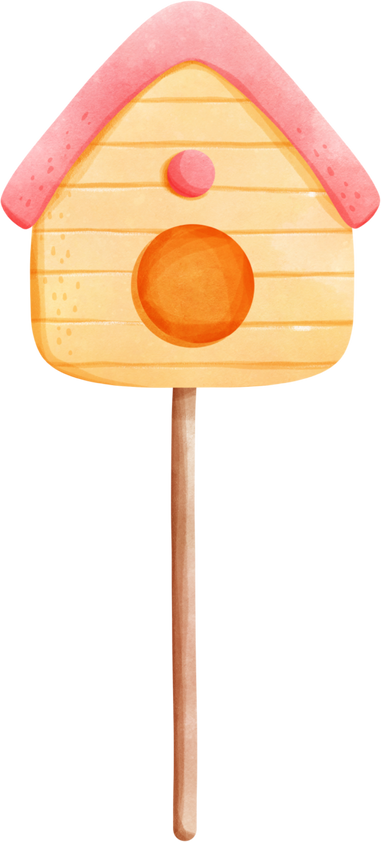 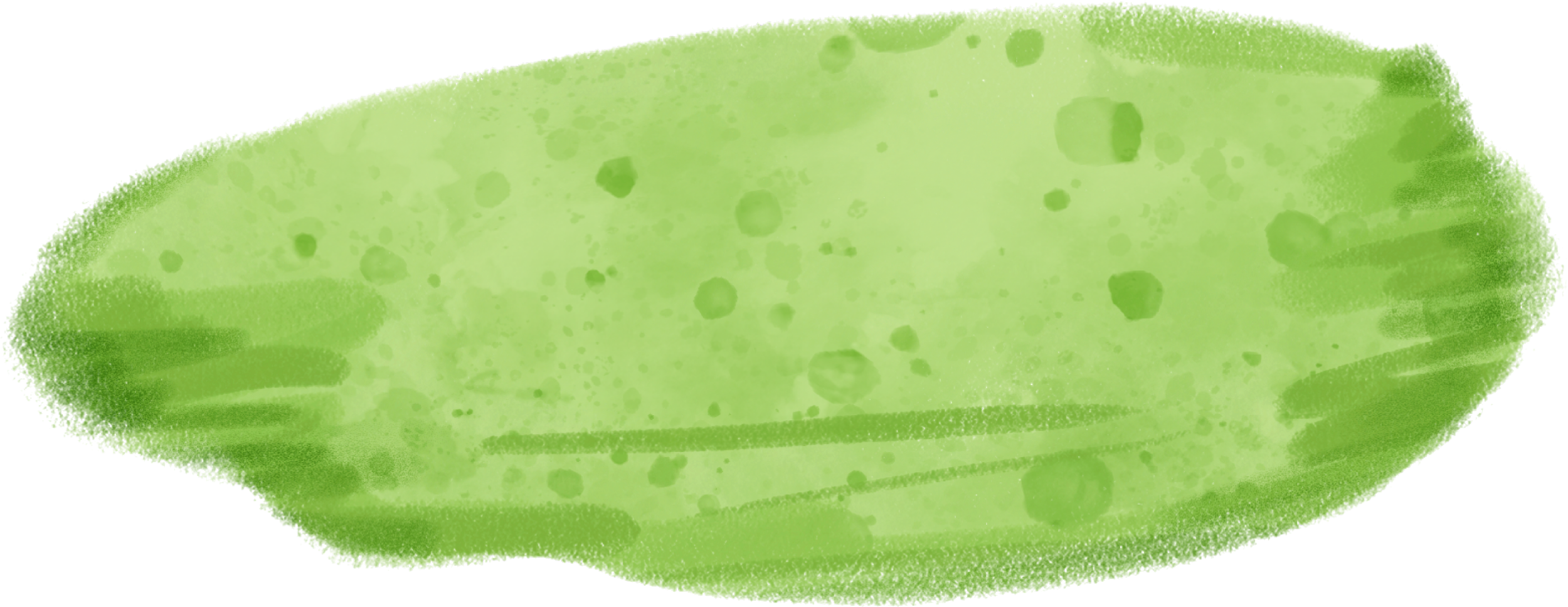 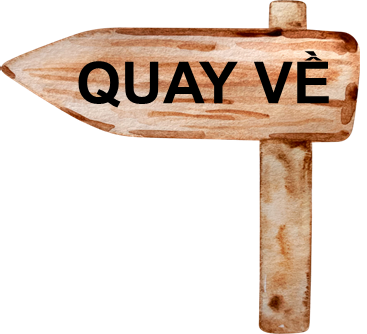 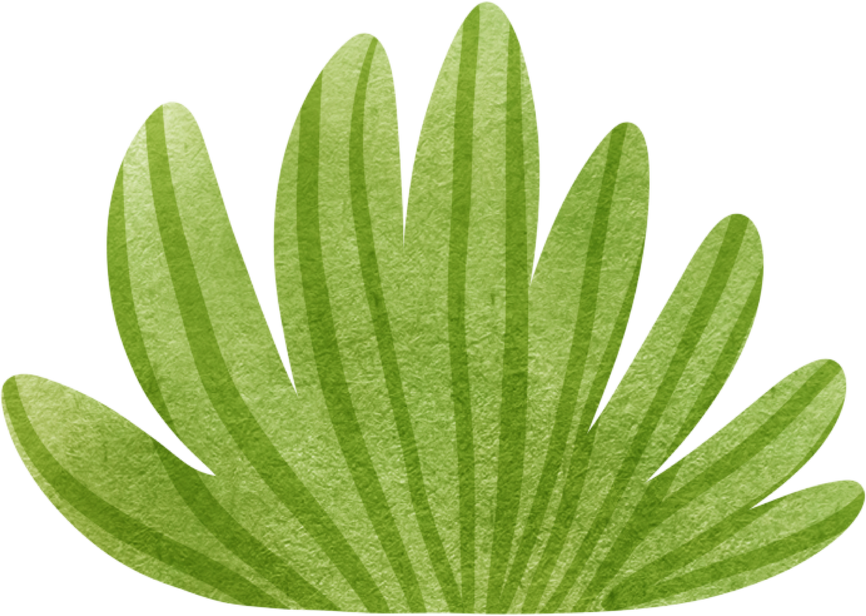 Câu 4. Đây là bước thứ mấy trong các bước lập kế hoạch kinh doanh?
Tìm hiểu bối cảnh thị trường của sản phẩm/dịch vụ dự định cung cấp.
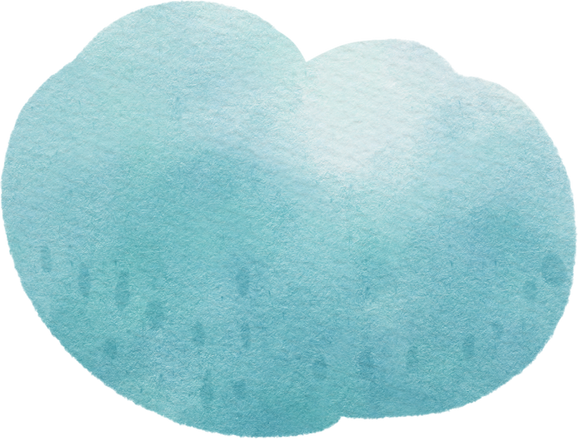 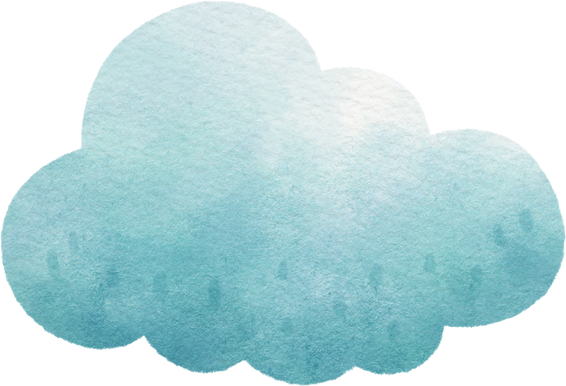 A. bước 2.
C. bước 4.
B. bước 3.
B. bước 3.
D. bước 5.
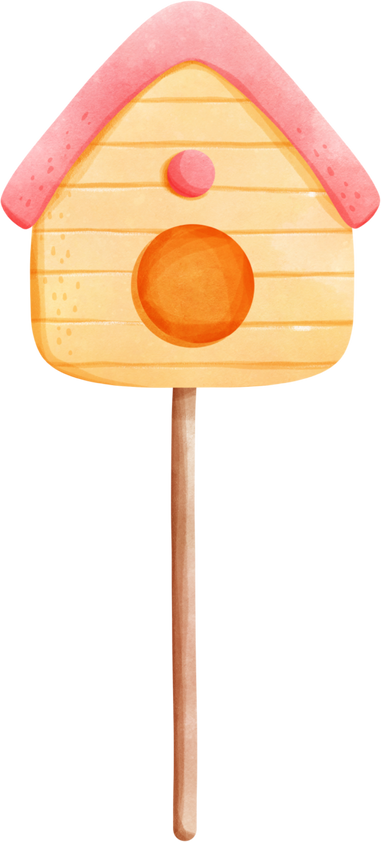 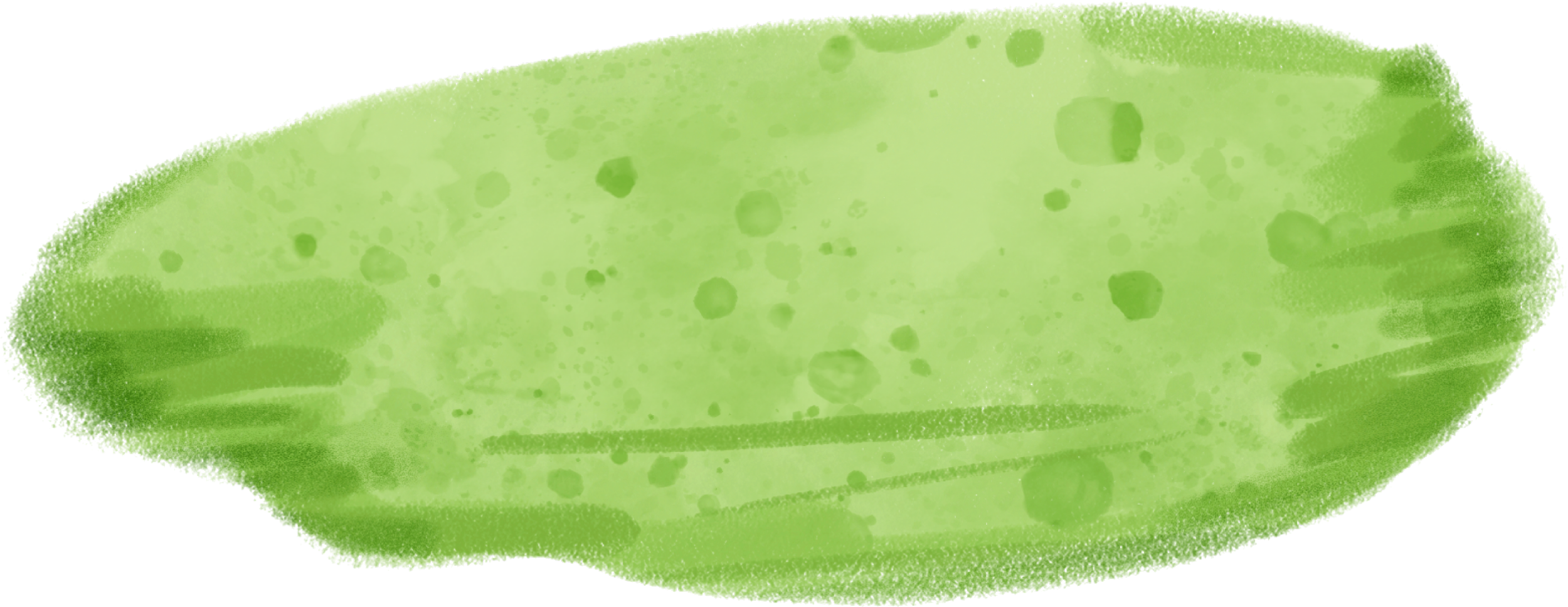 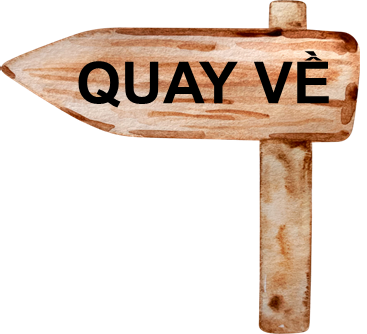 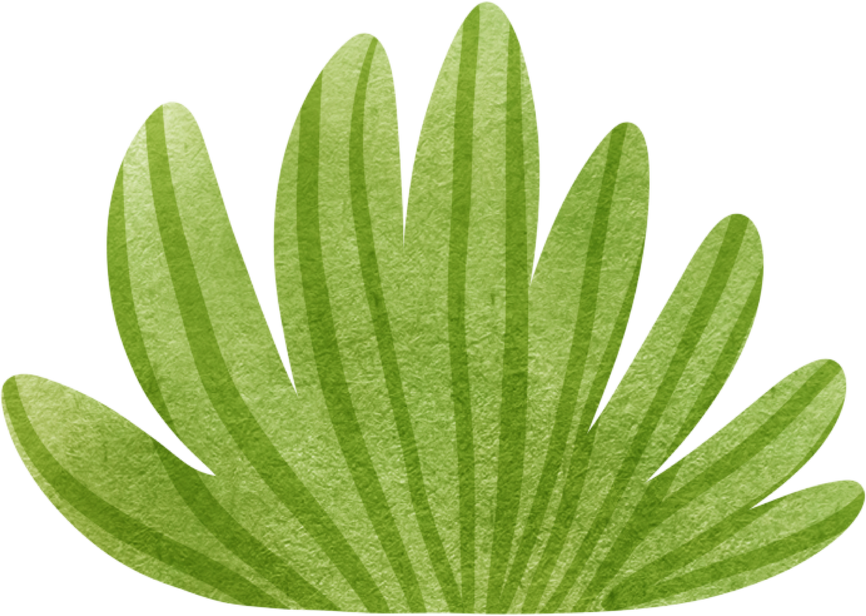 Câu 5. Lập được kế hoạch kinh doanh khả thi, phù hợp với độ tuổi là bước tập dượt quan trọng, giúp các em
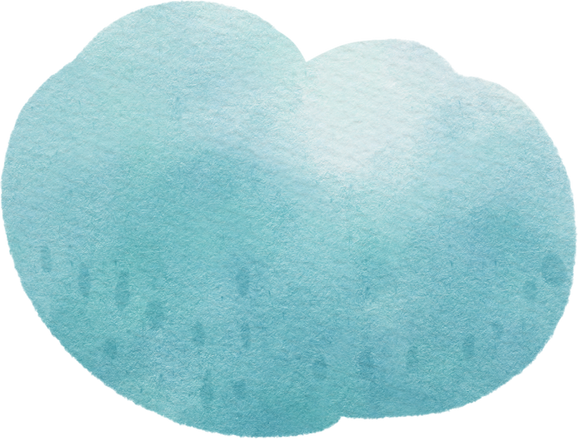 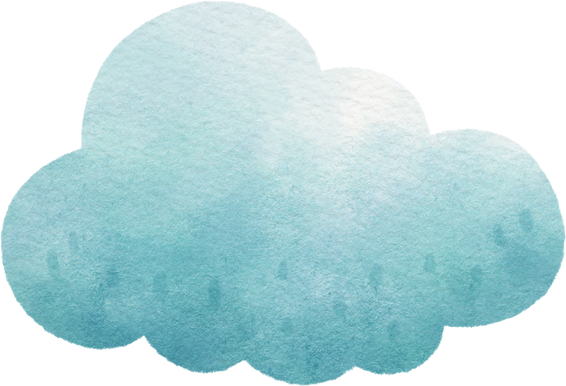 A. điều chỉnh, hoàn thiện được kế hoạch kinh doanh.
C. có mục đích và hiệu quả hơn trong học tập.
B. thể hiện óc sáng tạo, tính tự tin, khám phá định hướng nghề nghiệp bản thân.
B. thể hiện óc sáng tạo, tính tự tin, khám phá định hướng nghề nghiệp bản thân.
D. có một định hướng tương lai rõ ràng.
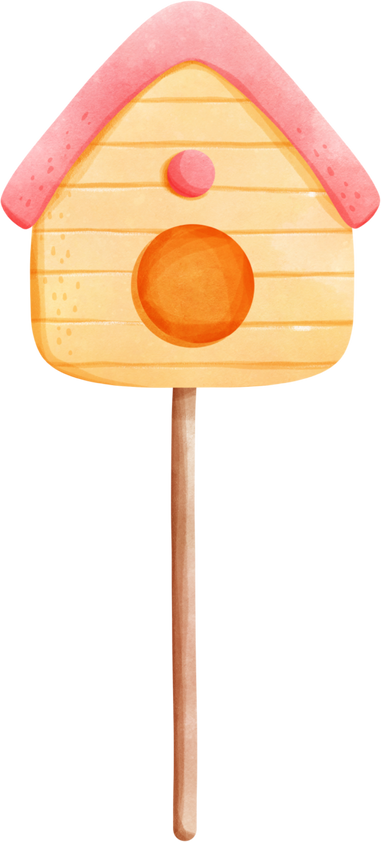 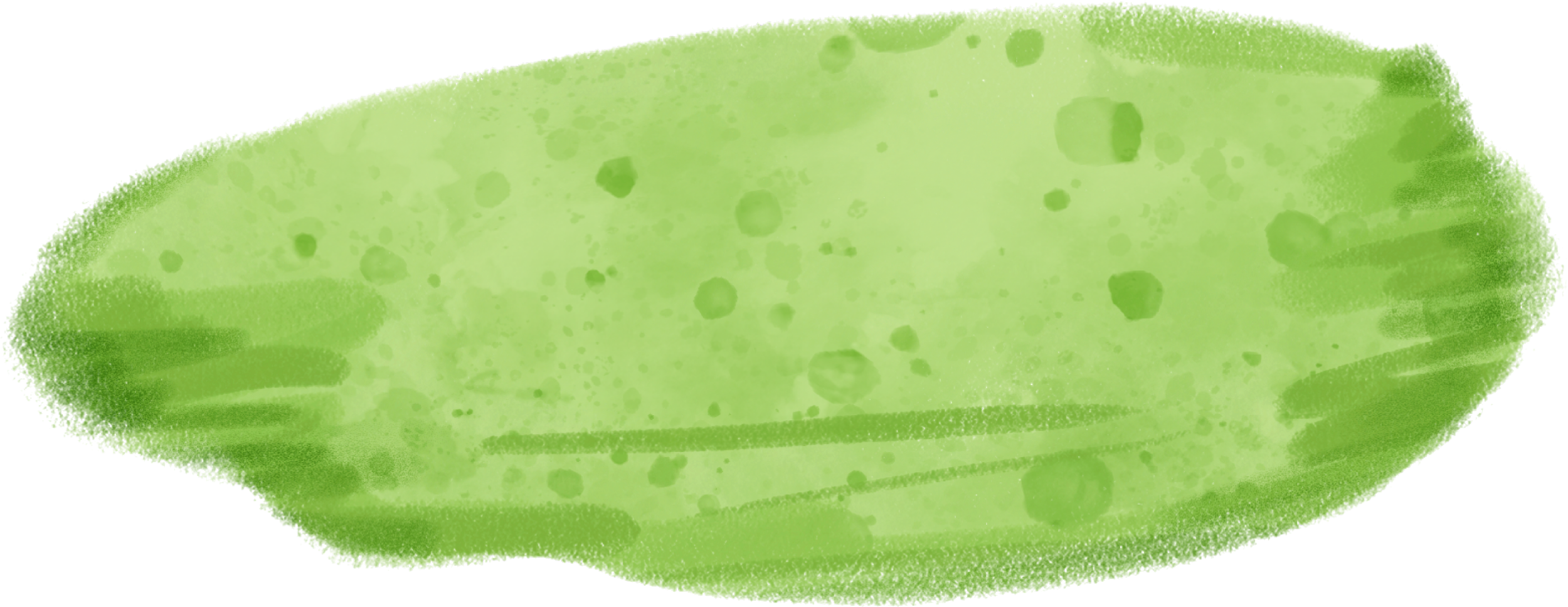 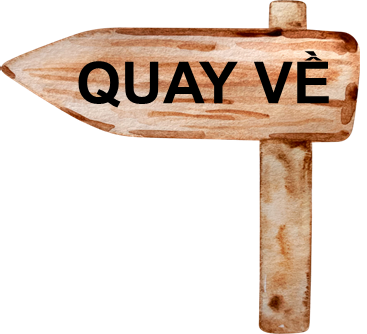 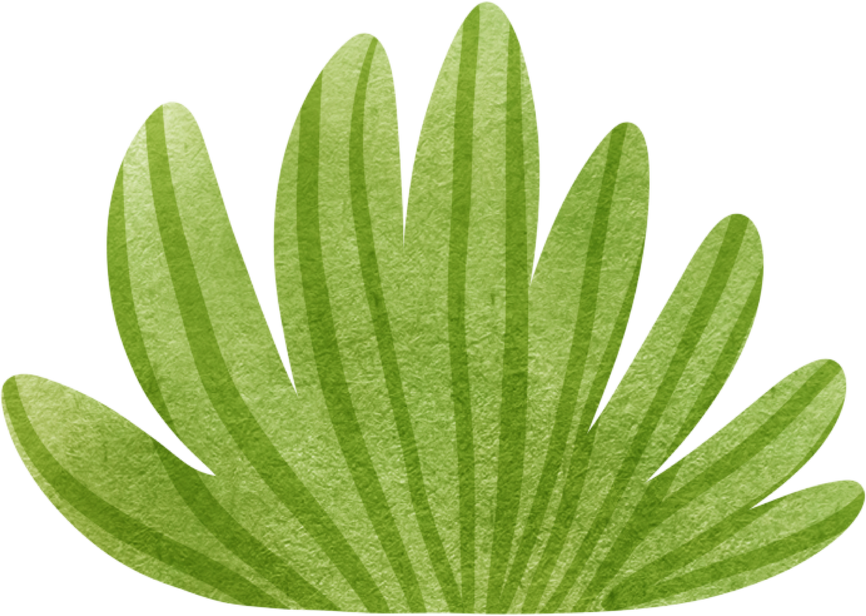 VẬN DỤNG
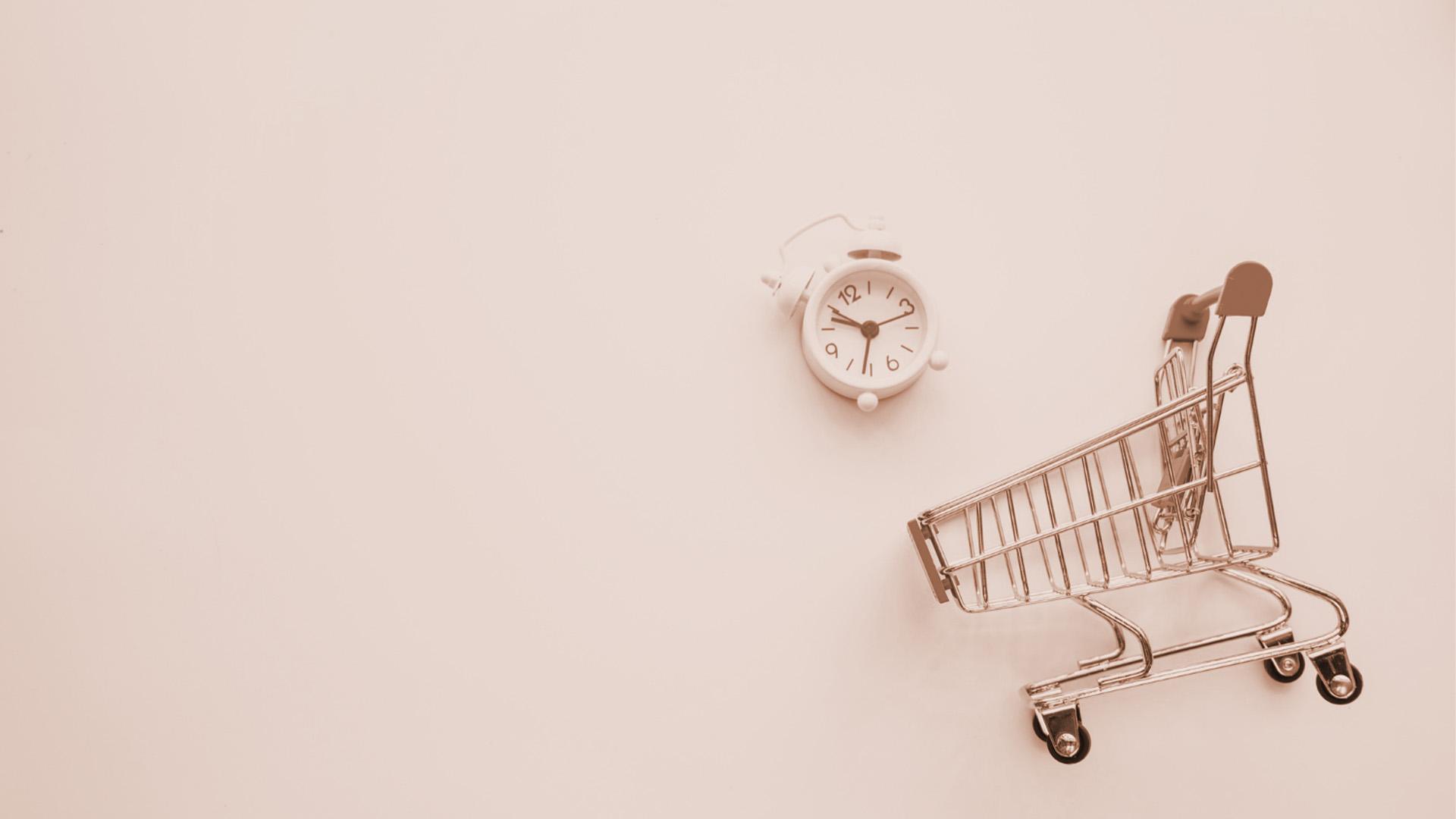 Nhiệm vụ: Em hãy thực hiện lập kế hoạch kinh doanh cho bản thân.
Lập được kế hoạch kinh doanh khả thi, phù hợp với độ tuổi là bước tập dượt quan trọng giúp các em thể hiện óc sáng tạo, tính tự tin, khám phá định hướng nghề nghiệp của bản thân và góp phần hình thành tinh thần khởi nghiệp.
HƯỚNG DẪN VỀ NHÀ
Ôn lại kiến thức đã học
Rèn luyện các kĩ năng đã 
được học.
CẢM ƠN CÁC EM ĐÃ CHÚ Ý LẮNG NGHE BÀI GIẢNG!